NSS North Houston Space Society
January 8, 2021
2:00 PM – Opening Remarks
2:10 PM – Recent Space News – Greg Stanley
2:40 PM – Orion Q&A with Jeff Perkins – Systems Engineer Principle at Lockheed Martin

3:45 PM – Socializing

4:00 PM – End of Meeting
Agenda
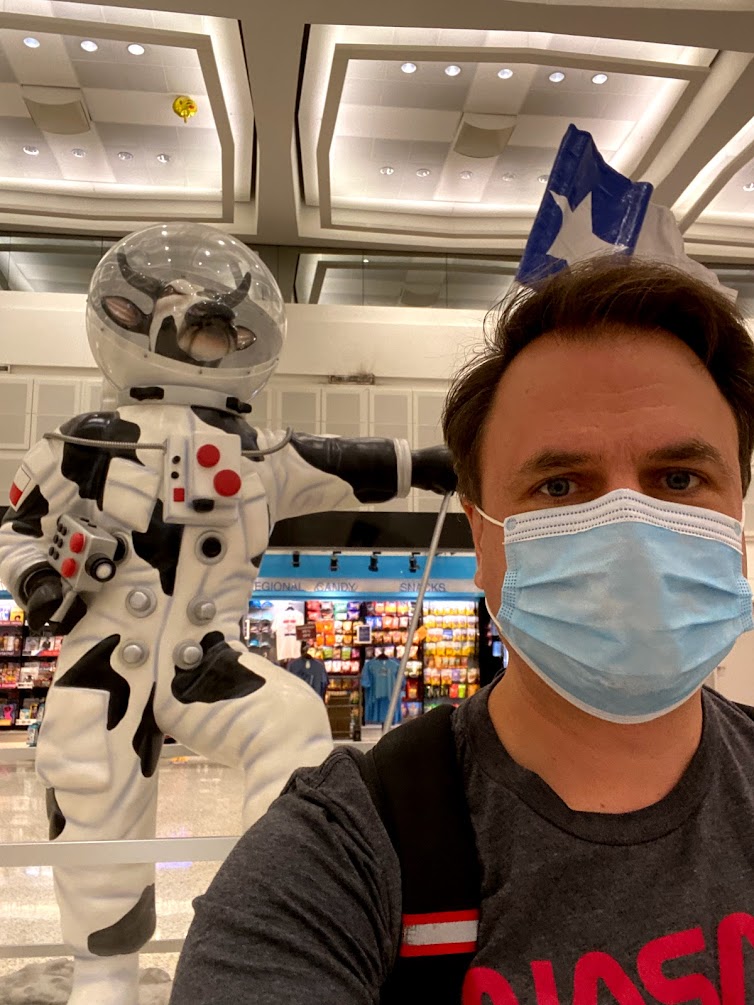 Nathan Price 
832-620-6385
Nathan.Price
   @NorthHoustonSpace.org
NSS North Houston Space Society President and Founder.  Nathan works for a software company but has a lifelong passion for space exploration. 
Nathan will start training in February as a SPARTAN Flight Controller at Johnson Space Center to eventually work in Mission Control supporting the International Space Station (ISS).
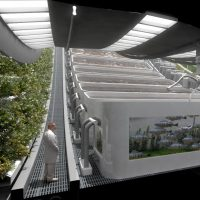 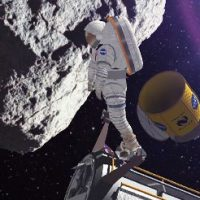 National Space Society Vision
People living and working in thriving communities beyond the Earth, and the use of the vast resources of space for the dramatic betterment of humanity.
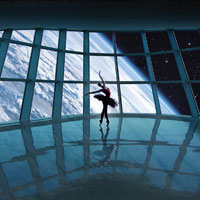 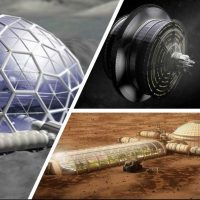 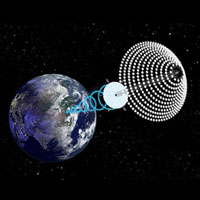 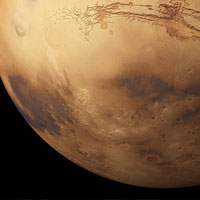 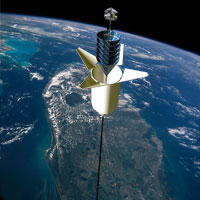 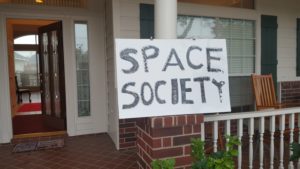 NSS North Houston Space Society – starting 5th yearFirst meeting January 6, 2018
2018 – 11 Meetings at Nathan’s House
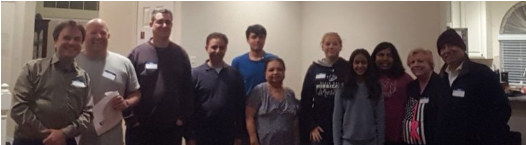 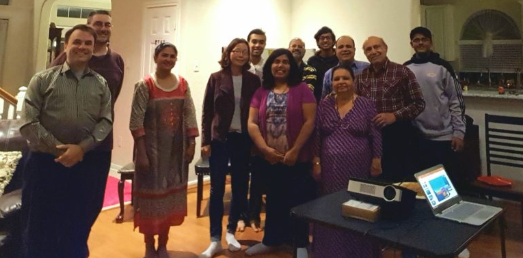 Jan 2018
Feb 2018
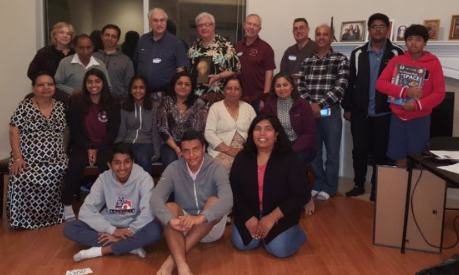 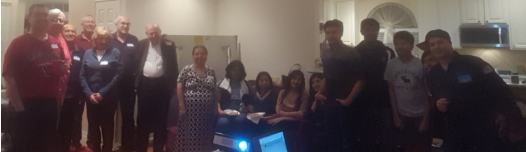 March 2018
April 2018
Topics included: overview of 2016/2017; Space Tourism; ZERO-G Experience; Humans 2 Mars Summit; Biosphere 2 and Closed Ecological Systems; Yuri Gagarin; Skylon;   Orion Span; Spaceports; Lunar Exploration; Space Law; SpaceX’s BFR; Space Architecture
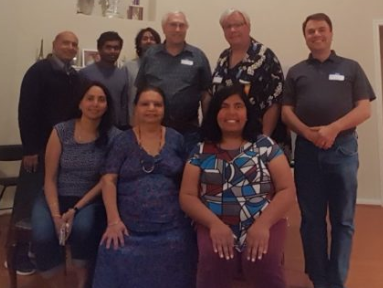 June 2018
12 meetings in 2019 – Moved to Library in May
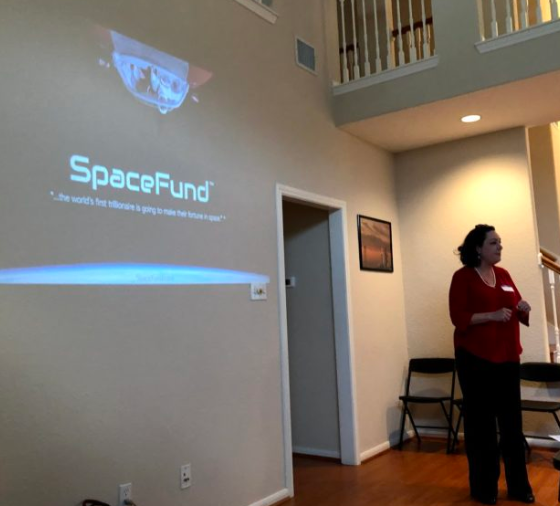 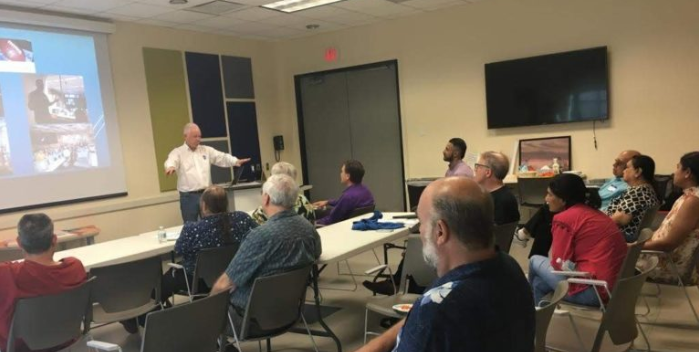 Jan 2019
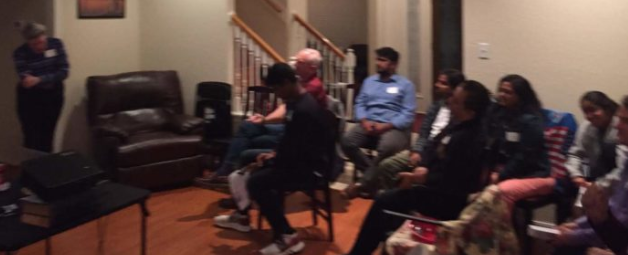 April 2019
May 2019
Feb 2019
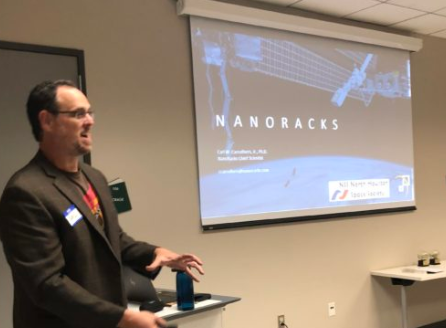 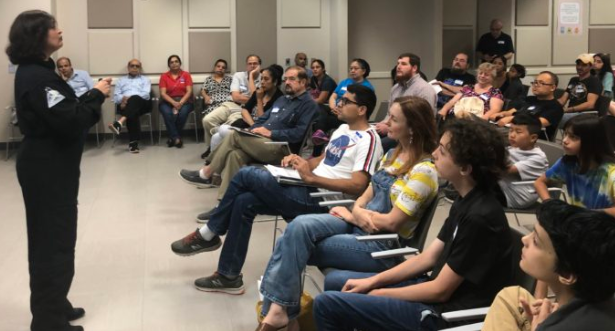 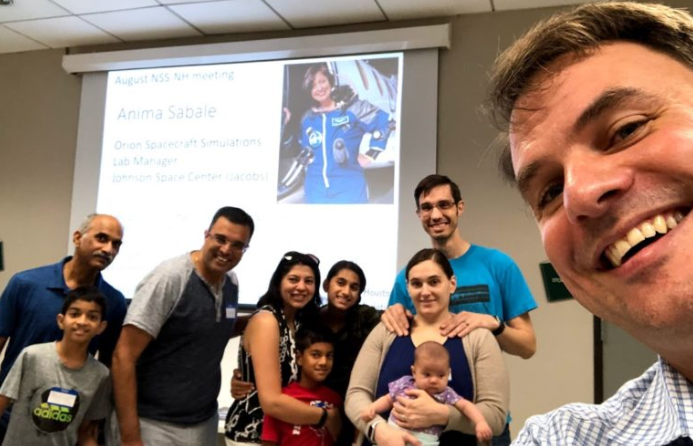 August 2019
September 2019
June 2019
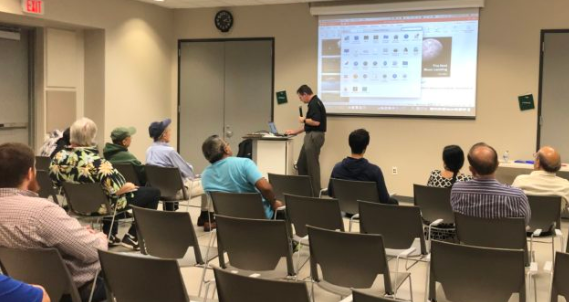 December 2019
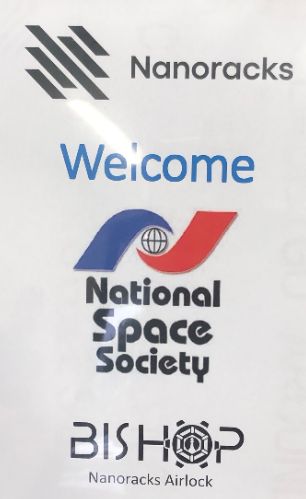 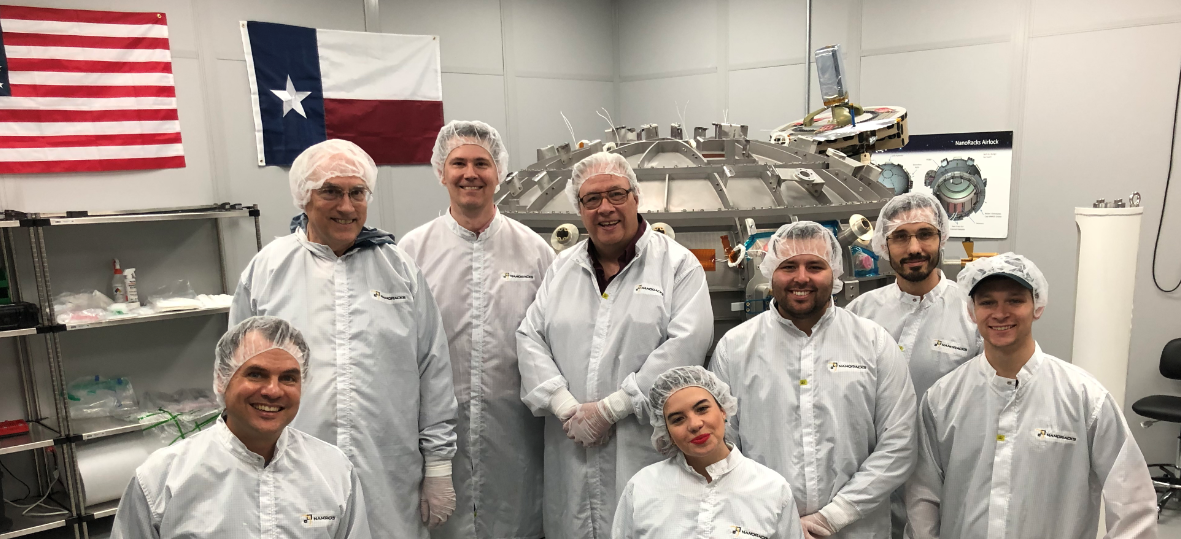 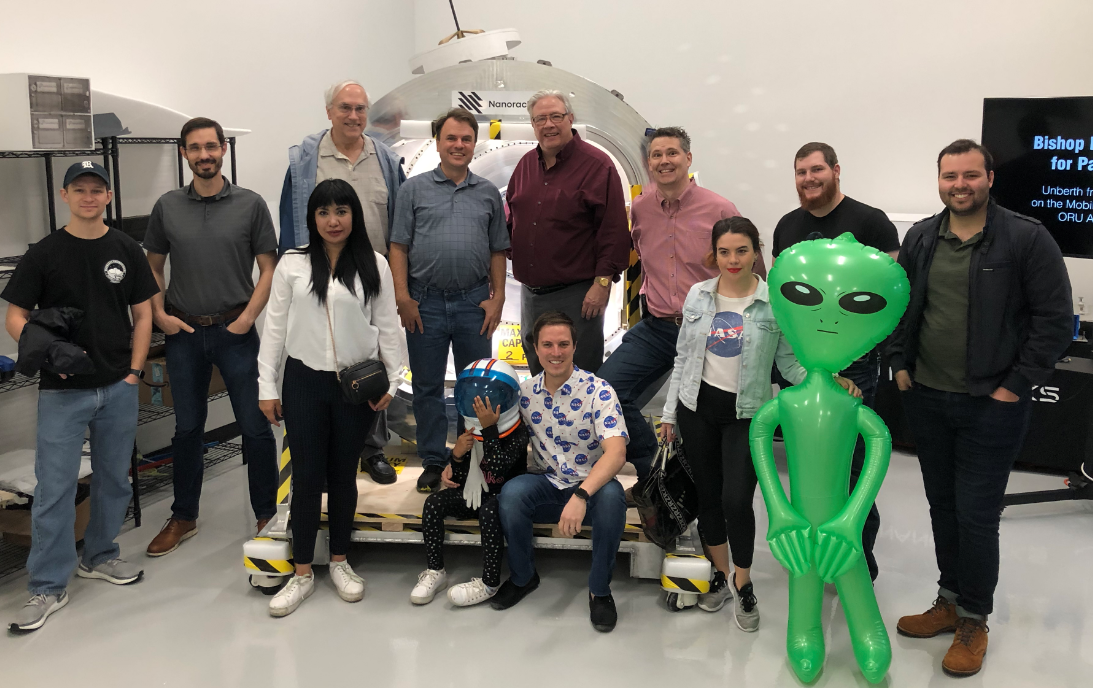 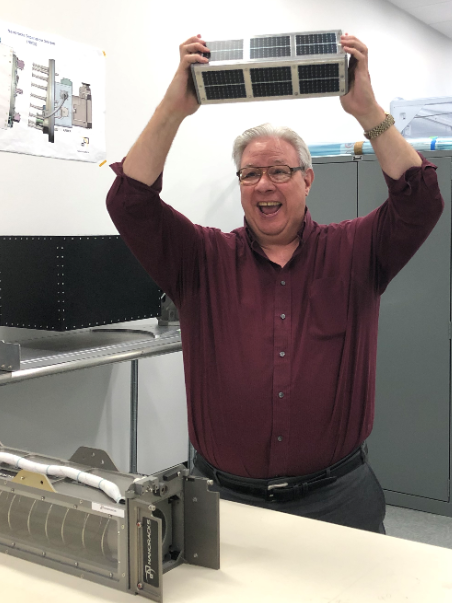 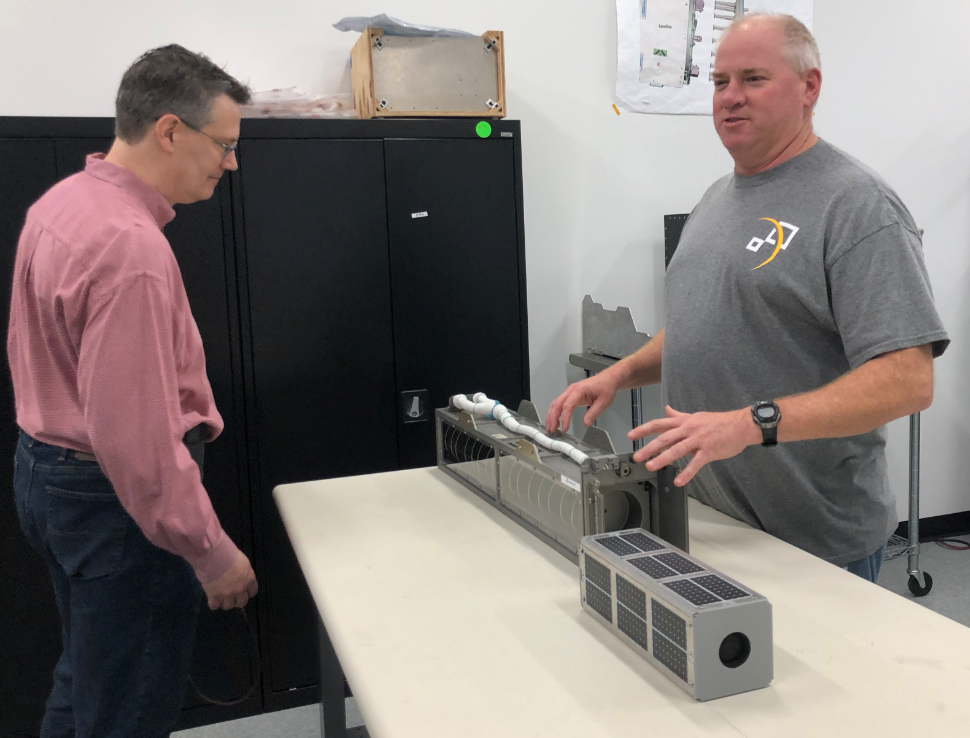 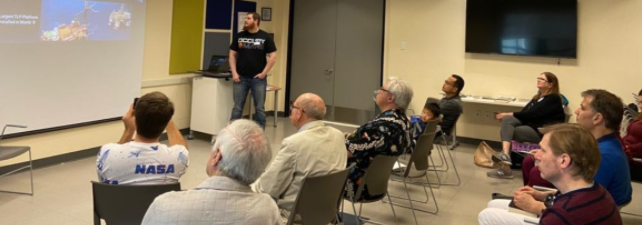 12 meetings in 2020
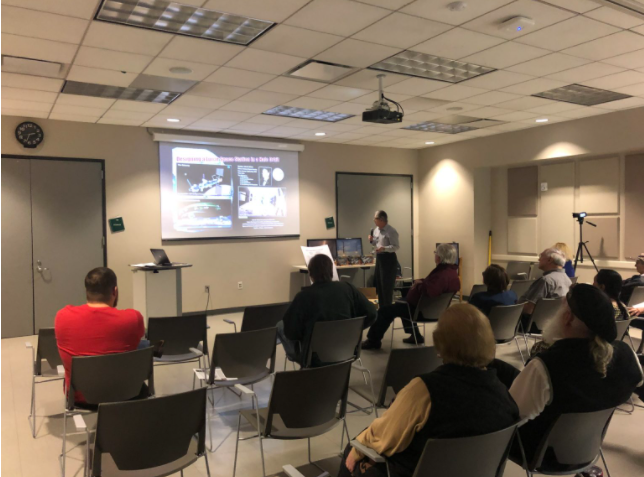 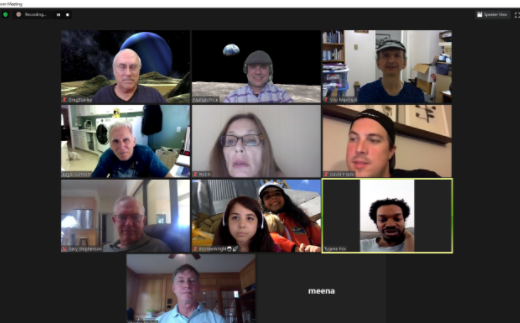 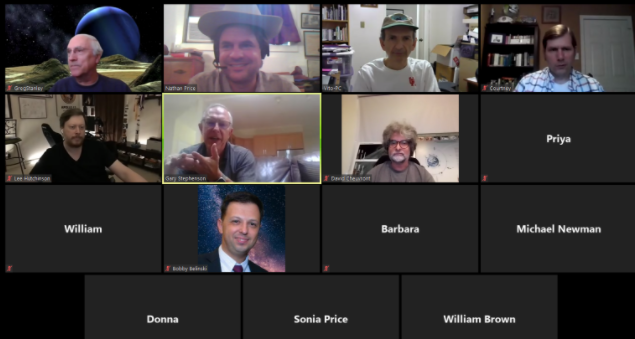 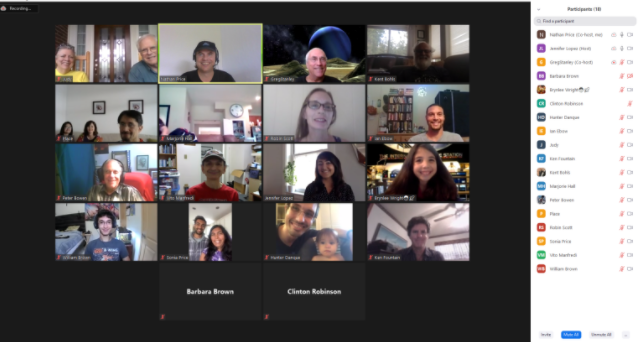 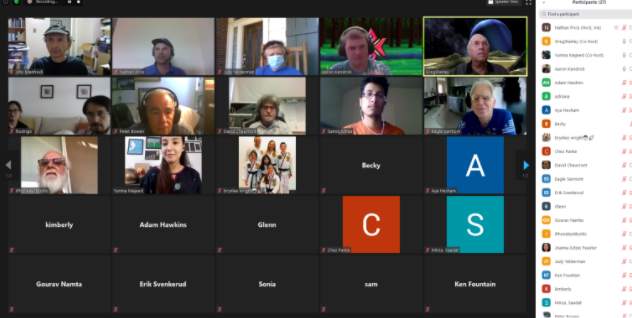 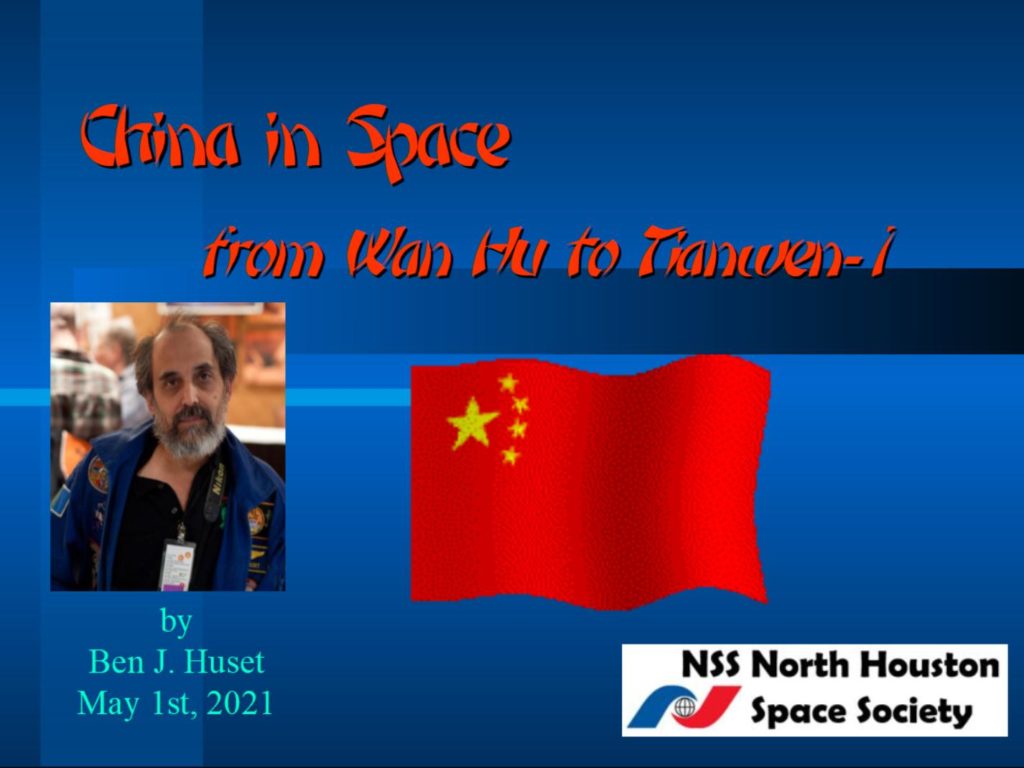 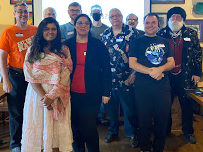 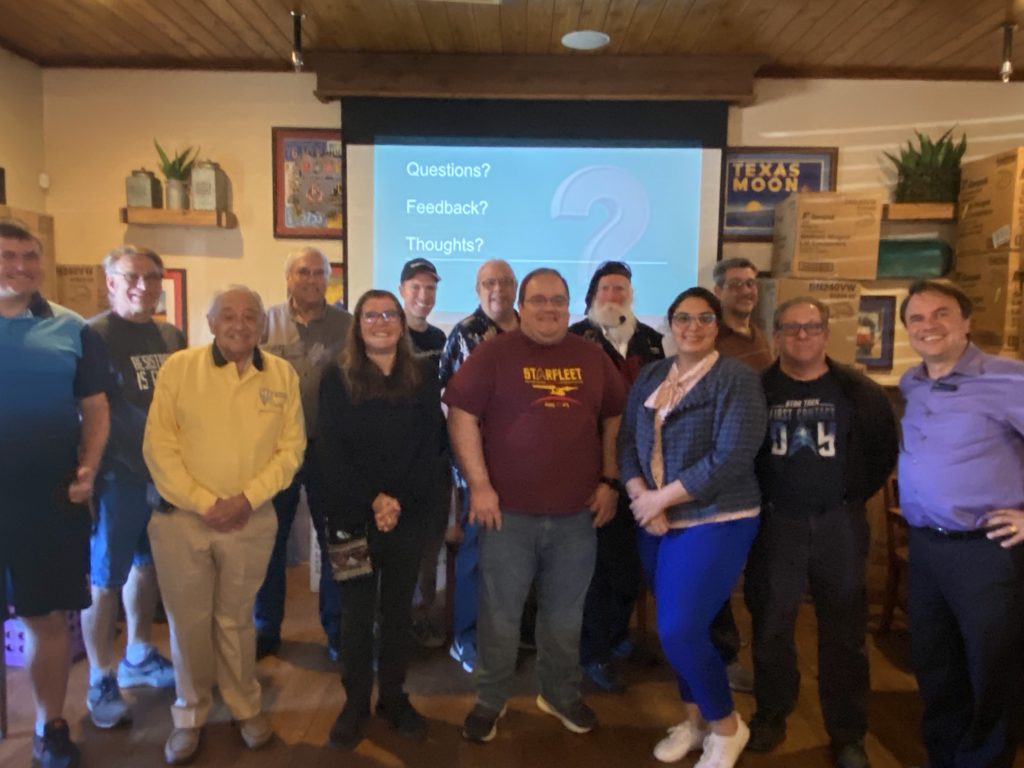 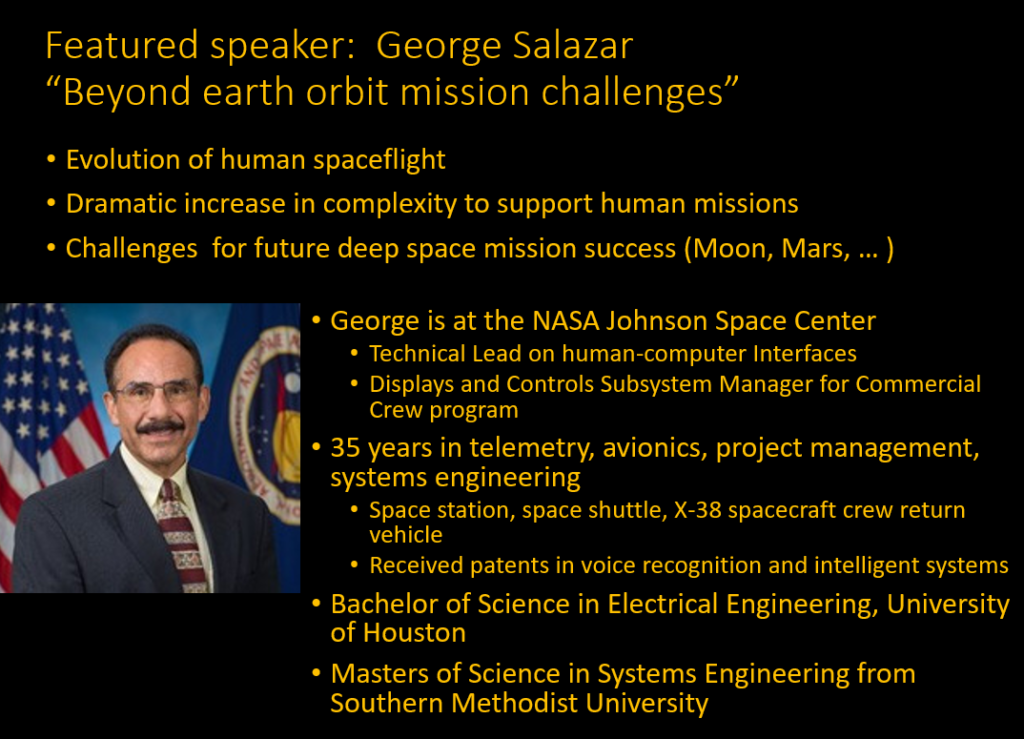 12 Meetings in 2021
This is our 48th Meeting
2:00 PM – Opening Remarks
2:10 PM – Recent Space News – Greg Stanley
2:40 PM – Orion Q&A with Jeff Perkins – Systems Engineer Principle at Lockheed Martin

3:45 PM – Socializing

4:00 PM – End of Meeting
Agenda
Dr. Greg Stanley
Dr. Greg Stanley, mostly retired,  creates, develops, and manages innovative technology, especially based on artificial intelligence. 
Greg has a PhD in Chemical Engineering from Northwestern University, and a BS in Chemical Engineering from Purdue University.  He has published over 25 peer-reviewed technical papers.  
He worked at and on projects for a variety of companies including Exxon, Gensym, AT&T,Intelsat, Biosphere 2, a Japanese nuclear industry/government consortium, Integration Objects, and BMC. 
North Houston Space Society Vice President.
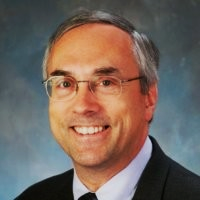